Jugend-Bericht2023
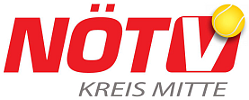 Jugend-Landesliga 2022
2. Platz U18 männlich - UTC Parkbad Wilhelmsburg

4. Platz U16 weiblich – UTC Hofstetten-Grünau

5. Platz U15 männlich - TC Purkersdorf
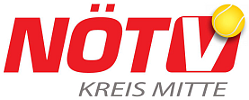 Jugend-Landesliga 2023
U18 männlich - UTC Parkbad Wilhelmsburg

U14 männlich - TC Purkersdorf
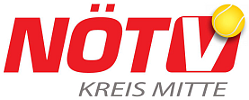 Ausrichter: TC Hainfeld

U18 Einzel – Patrick Neumayer (TC Harland)
U18 > ITN 9,5 Einzel – Jonas Fessel (UTC Karlstetten)
U10 Einzel – Nils Ruhs (UTC Madainitennis)
U18 Doppel – Patrick Neumayer/Alexander Ziegler (TC Harland)
U10 Doppel – Nils Ruhs/Sebastian Muttenthaler (UTC Madainitennis)
Jugend-Kreismeister 2022Outdoor
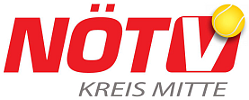 Ausrichter: UTV Pielachtal

U18 Einzel – Christian Schaaf (UTC Madainitennis)
U11 Einzel – Jasmin Schaaf (UTC Madainitennis)
U10 Einzel – Mario Posch (UTC Frankenfels)
U18 Doppel – Alexander Kern/Matthias Bauer (UTC Parkbad Wilhelmsburg)
U18 Doppel > ITN 18 – Jonas Fessel/Felix Pointner (UTC Karlstetten)
Jugend-Kreismeister 2022Indoor
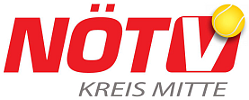 Ausrichter: TC Harland

Zeitpunkt: 10. - 13.8.2023
Jugend-Kreisturnier2023
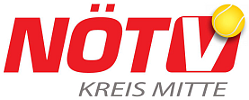 HEAD Kids Tour Mini – Freizeit Tennis Club Tulln – 18.5.

Tennis Meister Tour – St. Veit (Jugend und Kids) – 27. - 30.7.

Nemetz Kids & Youth Open – Ober-Grafendorf – 4. - 6.8.

Tennis Meister Tour – Statzendorf/Karlstetten (Jugend + Kids) – 24. - 27.8.

Tennis Meister Tour – Hofstetten-Grünau (Jugend + Kids) – 31.8. - 3.9.

Tennis Meister Tour – Traisen (Jugend + Kids) – 7. - 10.9.

Tennis Meister Tour – UTV Pielachtal (Jugend + Kids) – 18. - 24.9.
Jugendturniere im Kreis 2023
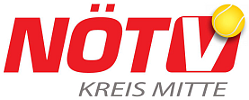 Erfolgreiches Kadertraining im Winter – Hauptfokus lag auf Matchanalyse

Termine für Sichtungstage folgen und werden auf der Homepage und per Newsletter bekanntgegeben
Kreiskader
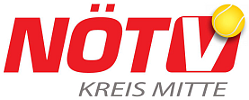